Helen  G.A
Traveling  June 8-15 2013
Planned By:
Jordyn  Simmons
Map
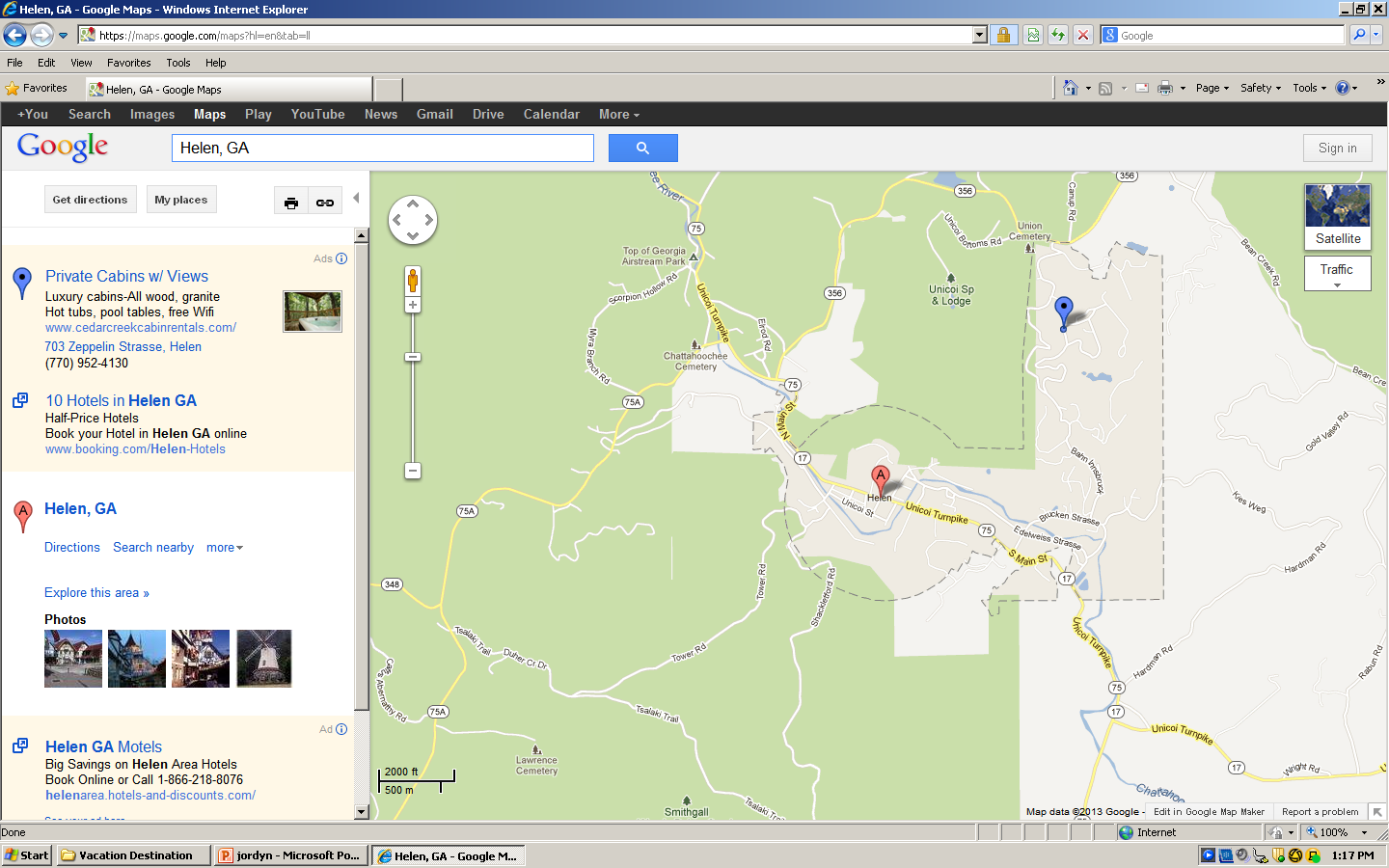 Transportation
Figure out gas:
Find miles (google Maps)
Divide miles by 25
Take that number x gas price
Lodging
Country Inn and Suites By Carlson Helen GA
Extra Expense
Itinerary
Total Expense: $174.00
Itinerary
Total Expense: $184.00
Itinerary
Total Expense: $165.00
Itinerary
Total Expense: $114.00
Itinerary
Total Expense: $164.00
Itinerary
Total Expense: $70.00
Itinerary
Total Expense: $90.00
Itinerary
Total Expense: $74.00